Famous Last Words
Gilbert Moultaka and Dirk Zerwas
Please subscribe to the mailing list via: http://terascale.in2p3.fr    
 Next meeting: in autumn, tba on the mailing list
 The GDR lives on your participation as speaker and participant: thank you for coming!
 Thank you to for the generous support: SPP-IRFU, ERC-NewDark
 Thank you to the coordinators: Emmanuel, Marco, Nikola, Benjamin, Christophe, Pietro, Sandrine, Marie-Helene, Ana, Stéphane, Patrice

 Big thank you to:
 Marco, Marc, Emmanuel, Stéphane, Gautier

Have a safe trip home and see you next time
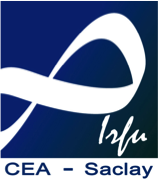 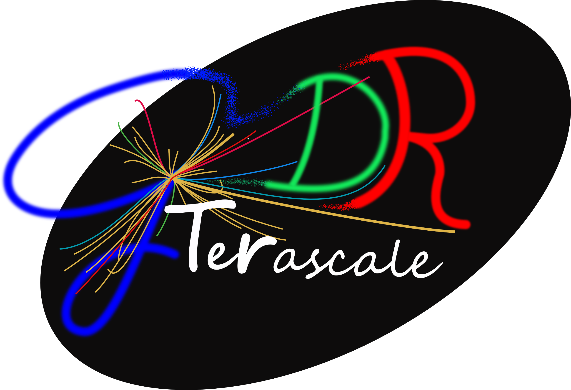 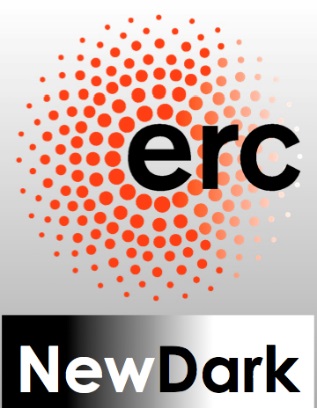 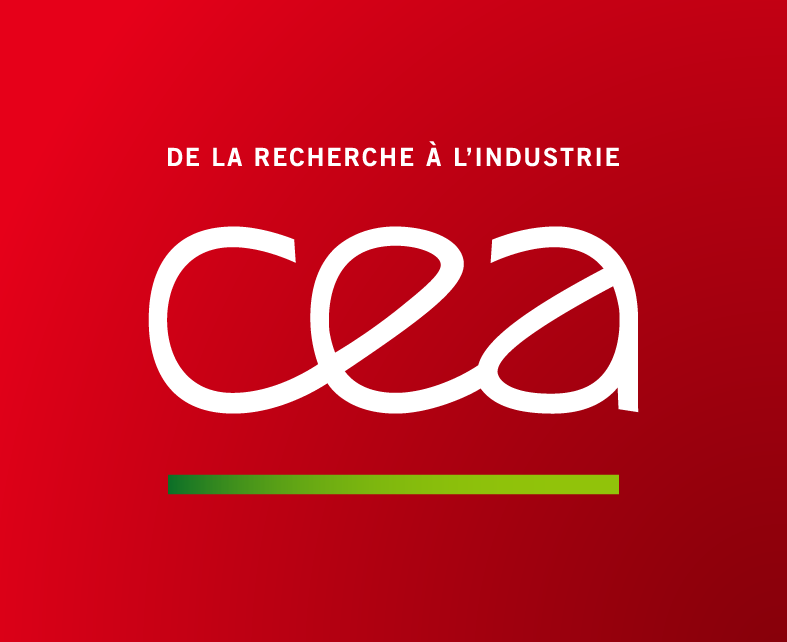